ICOS e Tokens digitaisComo funcionam e os principais riscos associados
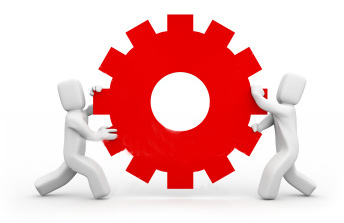 Antonio Carlos Berwanger – Superintendente de Desenvolvimento de Mercado
Jorge Casara – Inspetor da Superintendência de Fiscalização Externa
04/10/2017
Initial Coin Offerings (foco: pre-seed)
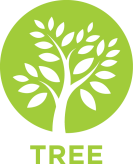 ICO: Initial Coin Offering

Oferta pública de (cripto)moedas: Derivação do termo IPO (Initial Public Offering)

Investidor compra do emissor um ativo virtual (token) numa oferta pública pela Internet.
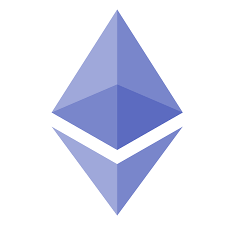 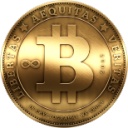 2
Token possui diversos significados e funções
3
Características da emissões via ICO
Política monetária pré-definida.
“White paper” e “technical papers”.
Aporte via criptomoedas já existentes, mas também pode usar moeda estatal.
Se houver limite mínimo de captação e este não for atingindo, o aporte é devolvido.
Há fase de “pré-ICO”.
Registros em blockchain público (ex: Ethereum)  integridade e transparência das operações.
Fluxos regidos por códigos (smart contracts) públicos e auditáveis.
Listagem dos tokens em exchanges especializadas  mercado secundário (sem regulamentação).
Transações no mercado primário e secundário:
Online e transfronteiriças.
Grau de pseudo-anonimato. 
Relativamente rápidas/baratas.
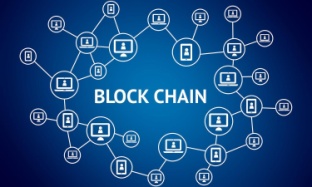 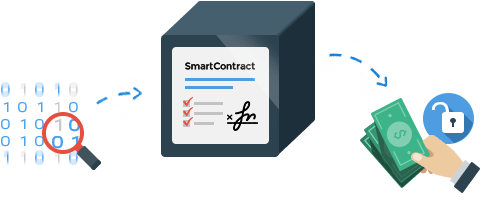 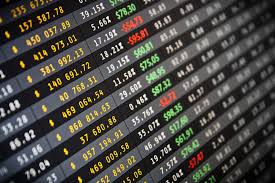 4
ICOs: Captação em 2017
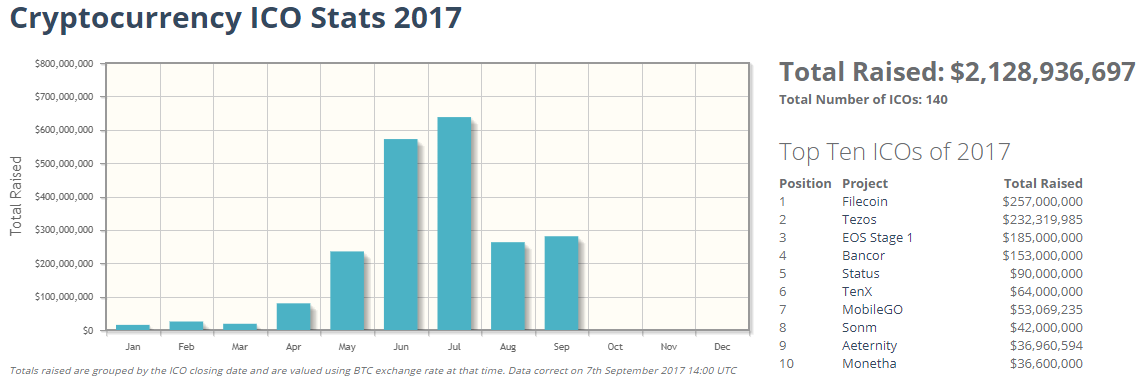 Fonte: https://www.coinschedule.com/stats.php
5
[Speaker Notes: Volume global de Venture Capital em 2016 foi de USD 140 bilhões
(fonte: Prequin Private Equity Online)]
Houve um aumento significativo de ICOs  em 2017
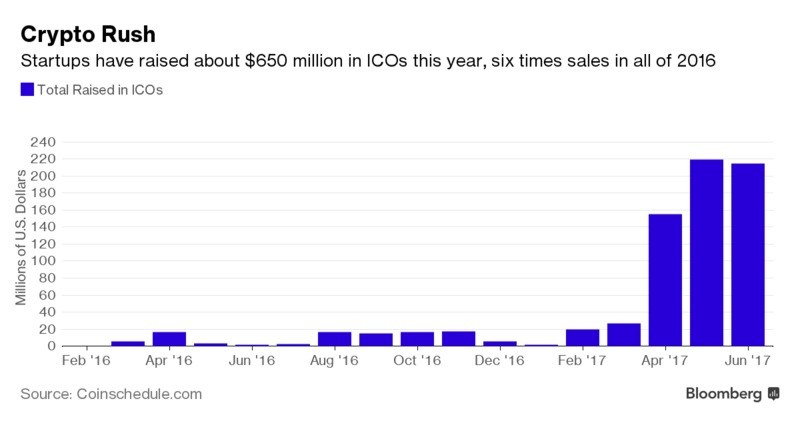 6
44% das captações são direcionadas  à própria infraestrutura virtual
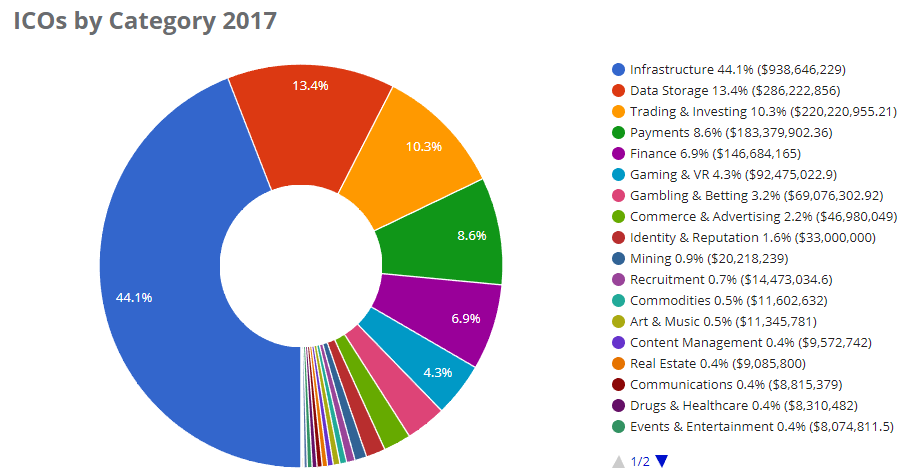 Fonte: https://www.coinschedule.com/stats.php
7
Tratamento recente dado  pelas jurisdições aos ICOs
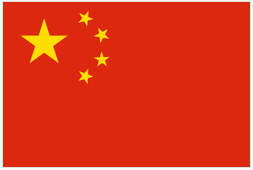 Ago/Set/2017:

Não reconhecem criptomoedas como meio de pagamento; proibição (inicial) de ICOs;
Impactos recentes na cotação de criptomoedas, interrupção de exchanges e ICOs em andamento;
Alguns consideram proibição apenas temporária..
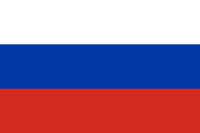 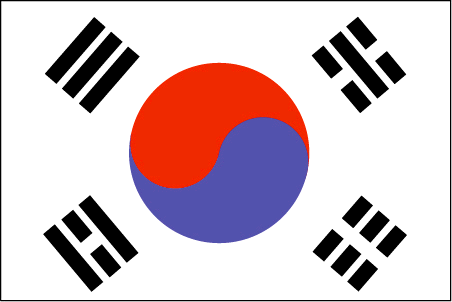 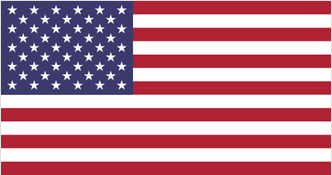 Jul/17: se tokens possuem características de “securities”, ofertas devem seguir regulamentação; posteriormente consideraram o “DAO” como security.
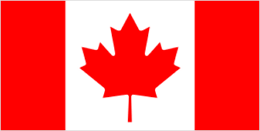 Ago/17: alguns tokens podem ser considerados como “securities”:
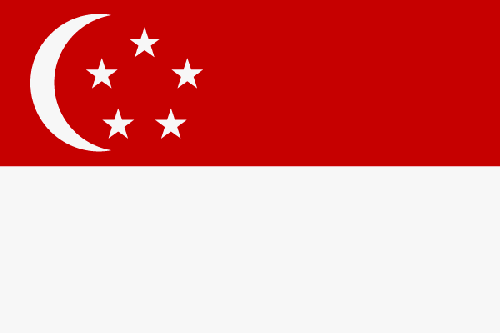 Ago/17: ofertantes devem analisar aspectos legais/enquadramento antes da emissão
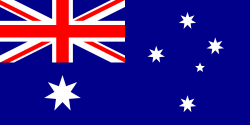 Set/17: Depende do caráter do token e da oferta – se a oferta e os tokens caracterizarem o agrupamento de capital num projeto para obter benefícios financeiros, direitos a dividendos ou direitos de voto em determinadas circunstâncias, trata-se de veículos e emissões a serem regulamentadas.
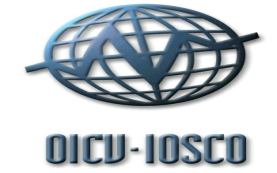 Out/17: Risk Outlook levantará a questão.
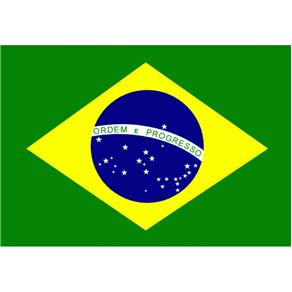 A CVM ainda não se pronunciou sobre o tema. Contudo, já recebeu alguns questionamentos e está avaliando a edição de um comunicado ao mercado sobre o tema.
10
Existem vários riscos associados aos ICOs
13
Regulamentação De CROWDFUNDING DE INVESTIMENTO
INSTRUÇÃO CVM Nº 588, DE 13 DE JULHO DE 2017
 
	Dispõe sobre a oferta pública de distribuição de valores mobiliários de emissão de sociedades empresárias de pequeno porte realizada com dispensa de registro por meio de plataforma eletrônica de investimento participativo
ICVM 588: Crowdfunding de Investimento
Há oferta pública de título ou contrato que se enquadra na definição de valor mobiliário, usualmente por meio de um direito de participação, remuneração ou parceria.
A atividade dos usuários das plataformas de crowdfunding nesta modalidade é típica de um investidor, em vez de um doador ou de um consumidor de produto.
Reconhecimento das plataformas de crowdfunding como intermediárias desse tipo específico de oferta pública de valores mobiliários.
Plataformas passam a ser previamente autorizadas pela CVM, ficando submetidas à supervisão e fiscalização da Autarquia.
Crowdfunding de Investimento - Objetivos
Fomentar a atividade empreendedora, contribuindo para o desenvolvimento de setores inovadores, com geração de emprego e renda.
Ampliar e melhorar a qualidade dos instrumentos de financiamento para empresas em fase inicial ou com dificuldades de acesso ao crédito em função de seu porte.
Promover a proteção adequada dos investidores que, em muitos casos, não são participantes costumeiros do mercado de capitais. 
Prover segurança jurídica para as plataformas de crowdfunding e para as sociedades empresárias de pequeno porte acessarem o mercado.
Crowdfunding – Regime de dispensas
Regra geral (emissões públicas de valores mobiliários): 
(i) toda empresa emissora de valores mobiliários deve se registrar na CVM como companhia aberta e cumprir com uma série de obrigações informacionais; 
(ii) a oferta pública de distribuição de valores mobiliários depende de prévia autorização da CVM. 


Crowdfunding de Investimento: institui regime de dispensas automáticas de registro na CVM (tanto da oferta como do emissor).
Crowdfunding – Regime de dispensas
Simplicidade e celeridade para os empreendedores

Não introduz custos que seriam incompatíveis com o tamanho das ofertas



Na prática, start-ups podem captar recursos utilizando a internet (por meio de plataformas de crowdfunding) sem exigência de análise prévia e aprovação por parte da CVM


As plataformas são as gatekeepers e tem a obrigação de assegurar que as condições da oferta e todas as regras estipuladas estão sendo observadas.
Crowdfunding – empresas elegíveis
Somente as sociedades empresárias de pequeno porte podem receber investimentos por este tipo de oferta pública.  A empresa deve ser constituída no Brasil.


A sociedade empresária de pequeno porte é aquela que possui receita bruta anual de até R$ 10 milhões 


Sociedades em Conta de Participação (SCP), Empresa Individual de Responsabilidade Limitada (EIRELI), e outras pessoas jurídicas que não sejam sociedades empresárias não são elegíveis como emissores

Atenção: a definição não deve ser confundida com o conceito de empresa de pequeno porte – EPP utilizado para fins contábeis e fiscais (LC 123)
Crowdfunding – Condições da oferta
Oferta deve ser intermediada por uma plataforma autorizada pela CVM.
 Captação máxima de R$ 5 milhões por ano-calendário. 
 Prazo máximo de captação de 180 dias. 
Direito de desistência do investidor sem multas ou penalidades durante pelo menos sete dias a partir da confirmação do investimento (transferência de recursos ou assinatura do contrato).
 Os valores captados devem ser utilizados no desenvolvimento das atividades da empresa. Não podem ser usados para reorganizações societárias, aquisição de outras empresas, ou concessão de crédito a terceiros.
Crowdfunding – Condições da oferta
Limite máximo de investimento individual de R$ 10 mil por ano, considerando o conjunto de ofertas de crowdfunding em que aplicou recursos.

Exceções:
investidor líder;
qualificado, nos termos de regulamentação específica; ou
até 10 % (dez por cento) da renda bruta anual ou do seu montante de investimentos financeiros, quando o maior destes for superior a R$ 100 mil.

 Investidor deve atestar que se enquadra nas situações II e III.
Crowdfunding – Regime informacional da oferta
Anexo com informações essenciais e padronizadas.
 Informações sobre o emissor incluem: setor de atuação, principais executivos, atividades desenvolvidas, número de funcionários, demonstrações contábeis, detalhes do plano de negócios, forma de uso dos recursos captados, tributação aplicável, entre outras.
 Detalhes relevantes sobre o valor mobiliário ofertado, incluindo cópia do contrato de investimento.
 Alertas sobre riscos.
Periodicidade e definição das informações contínuas sobre a empresa aos investidores após a oferta
Crowdfunding – em resumo
Alternativa inovadora de captação de recursos por parte de empresas nascentes.
 Regulamentação desburocratizada para o empreendedor com dispensas de registro na CVM: oferta não precisa ser aprovada pela CVM.
 Carga regulatória e de supervisão em cima das plataformas, que devem ser registradas na CVM e assegurar que as regras estão sendo cumpridas.
 Regime informacional que assegura que os investidores possuem ciência dos riscos envolvidos.
 Limites de investimento para conter as perdas que podem afetar o cotidiano de investidores não qualificados.
Crowdfunding DE INVESTIMENTO E ICO
Crowdfunding é uma modalidade de oferta dispensada de registro dentro de limites específicos (tipo de emissor, valor da captação, plataforma registrada e limites de investimento);
Não há restrição quanto ao valor mobiliário ofertado;
Não há restrição quanto à forma de liquidação das operações (ainda que o valor de captação deva estar expresso em reais);
Crowdfunding DE INVESTIMENTO E ICO
ICOs extrapolam o regime da oferta, pois pressupõe a habilitação de negociação secundária do valor mobiliário ofertado (token);
Tais ambientes de negociação secundária não são aprovados pela CVM e, portanto, não estão autorizados a negociar valores mobiliários no território brasileiro; e
Emissores admitidos à negociação em mercados regulamentados de valores mobiliários (mercados públicos com formação pública de preços) devem ser registrados na CVM e cumprir com obrigações relacionadas à prestação de informações periódicas e eventuais (fatos relevantes).
FIM
Contato: sdm@cvm.gov.br
	  jcasara@cvm.gov.br